España:tercera parte
En España hay muchos ejemplos de arte romano y de arquitectura romana (ciudades,acueductos,
carreteras)……

El acueducto
 de Segovia
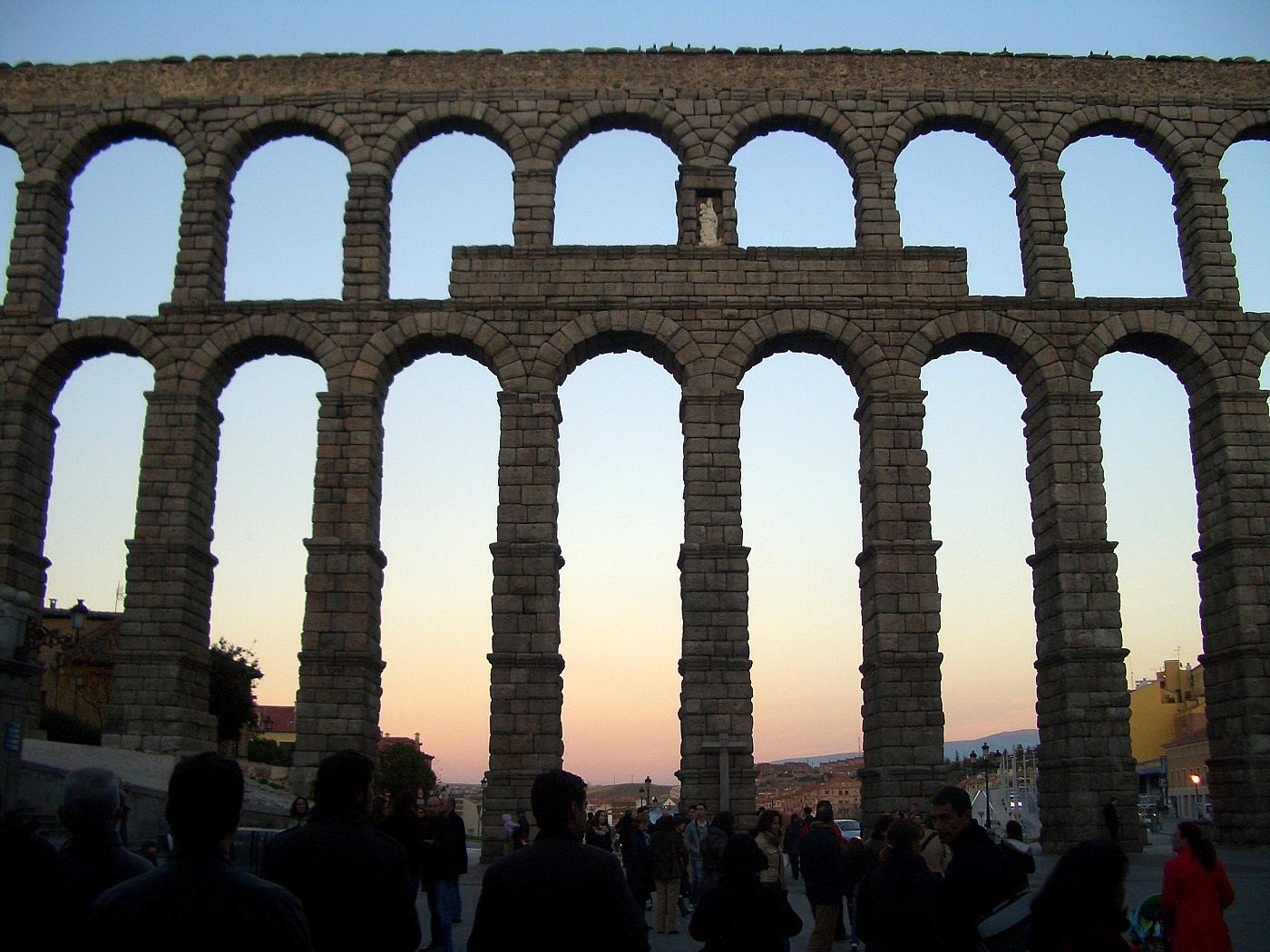 …y de arquitectura y arte islámicos (monumentos y palacios) especialmente en Andalucía en el sur de España.
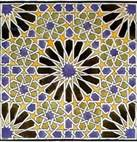 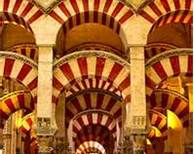 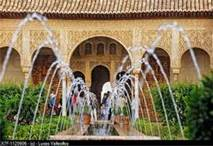 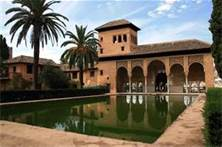 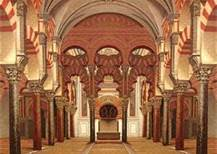 También hay castillos, molinos e iglesias.
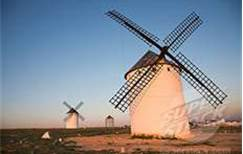 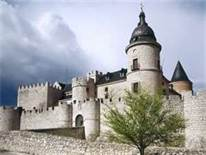 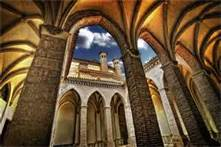 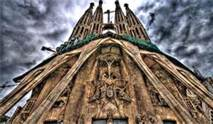 Hay una rica tradición artística y cultural.Es el país de la guitarra y del flamenco.
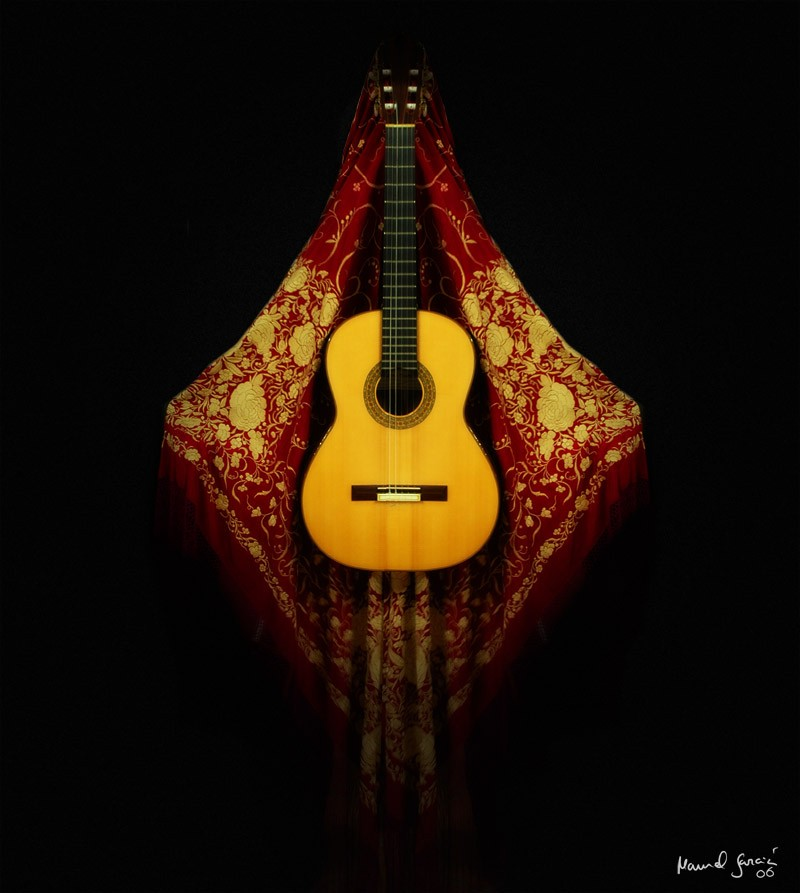 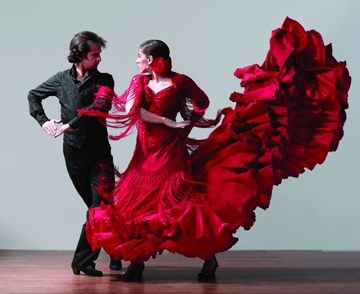 Es famoso por su corrida de toros, (que hoy es controversial)
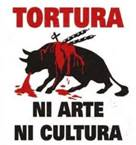 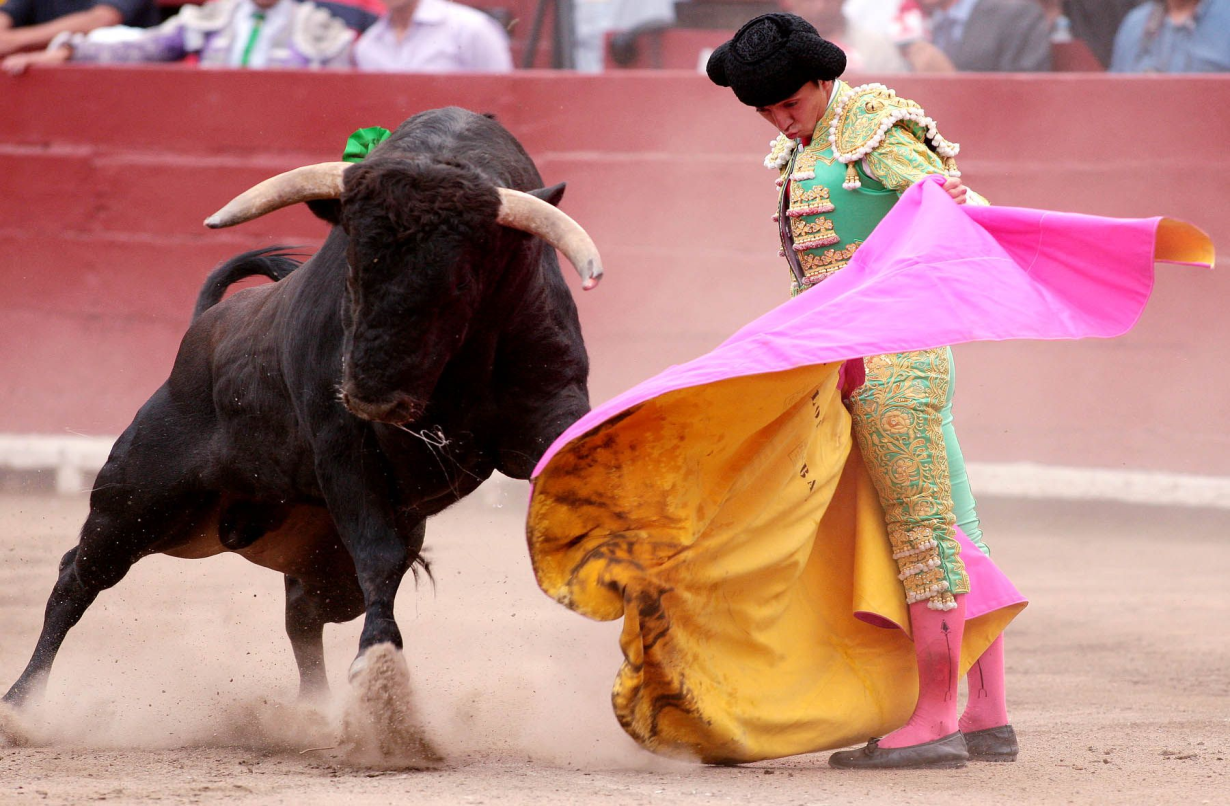 sus platos típicos como la paella valenciana, el gazpacho andaluz y las tapas etc.
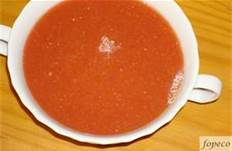 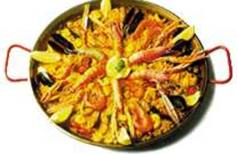 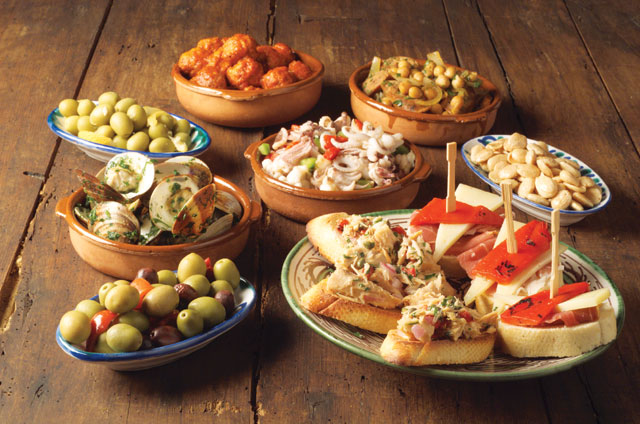 ..y sus artistas como Miguel de Cervantes, Ana María Matute,
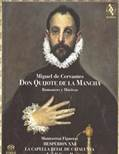 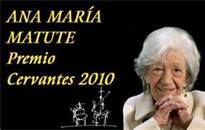 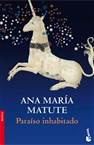 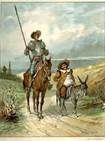 Pablo Picasso, Salvador Dalí,
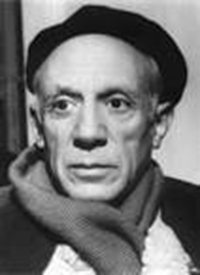 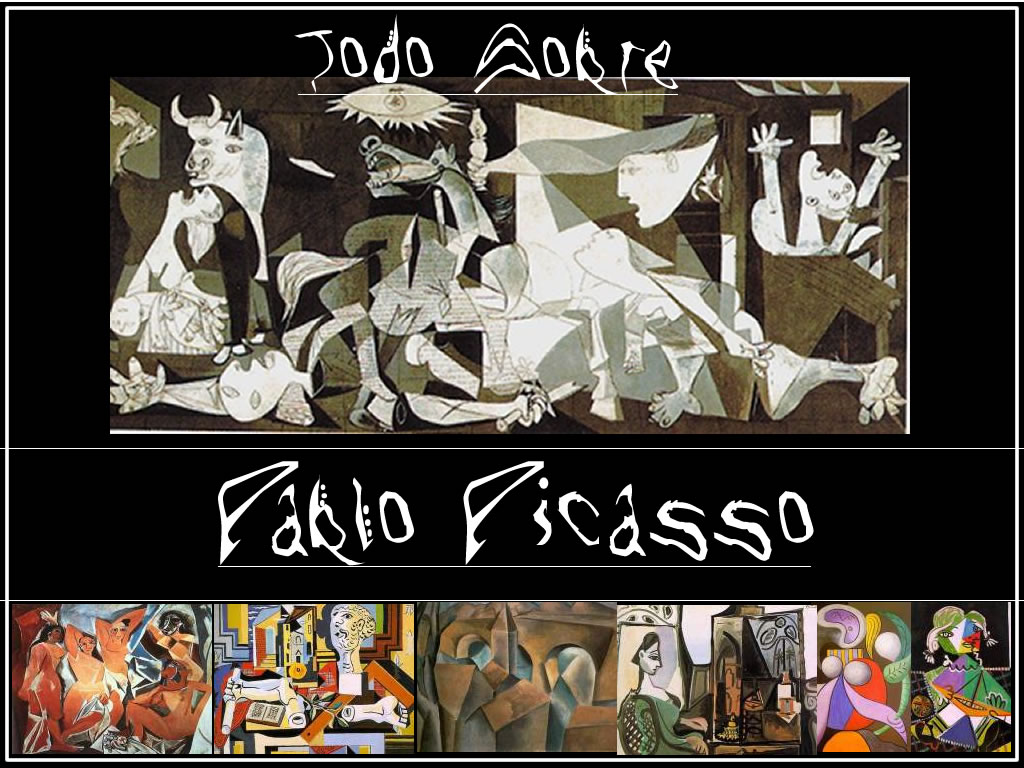 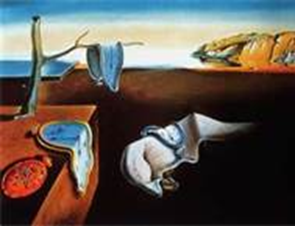 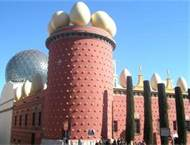 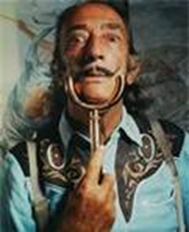 Antonio Gaudí, Andrés Segovia etc.
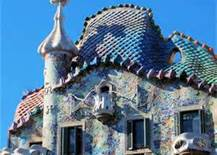 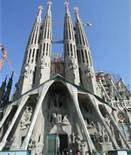 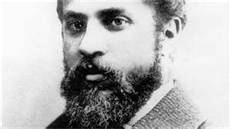 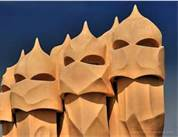 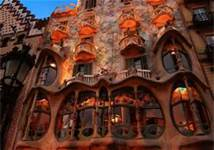 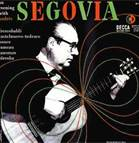 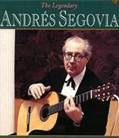 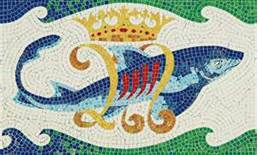 Hoy España es una monarquía parlamentaria y hace parte de la Unión Europea.
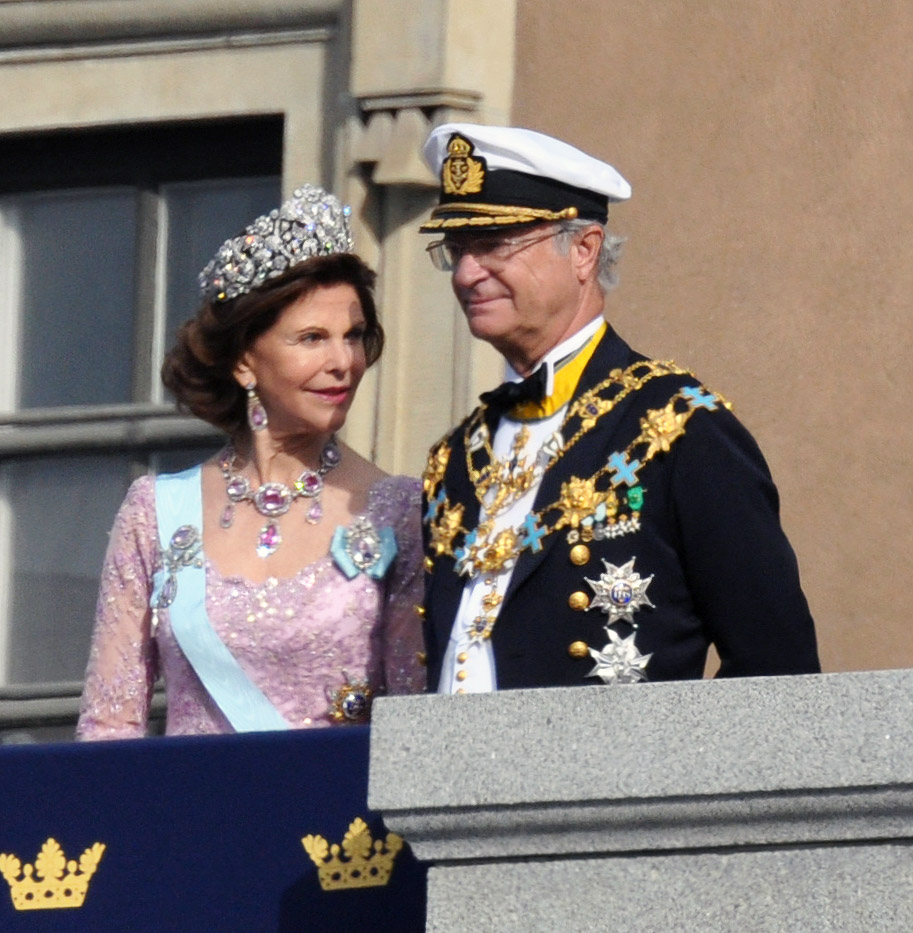 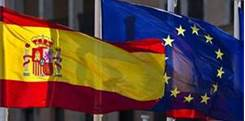